L'islamophobie
Monia Mazigh, Ph. D.
2017 ©
2
Introduction
Qu’est-ce que l’islamophobie?

Est-ce un nouveau concept?

Est-ce réel ou seulement un mythe inventé pour interdire la liberté d’expression?
3
Qu’est-ce que l’islamophobie?
4
Définition d’islamophobie
Hostilité contre l’islam et les musulmans.
Petit Robert

It is an intense dislike or fear of Islam, especially as a political force; hostility or prejudice towards Muslims
Oxford English Dictionary (depuis 1923)
5
Un rapport de la Commission sur les musulmans britanniques et l’islamophobie de Runnymede Trust (1996) offre la définition suivante :
L’islamophobie est une perspective ou une vision du monde basée sur une crainte non fondée et une hostilité envers les musulmans, qui entraînent des pratiques d’exclusion et de discrimination. [traduction]
6
Ancien ou nouveau concept?
Le mot islamophobie n’est pas entré dans la langue courante avant le début des années 90. 
Selon Patel, Humphries et Naik (1998), l’islamophobie a toujours existé dans les cultures et les pays occidentaux. Depuis une vingtaine d’années, le phénomène a pris de l’ampleur. Il est devenu explicite et extrême.
7
Alphonse-Étienne Dinet (1861-1929), peintre orientaliste
Il est considéré comme le premier auteur a avoir employé le mot islamophobie, dans son essai L’Orient vu de l’Occident en 1922.
8
Sondage : Au Canada en 2017
47 % de la population est pour l’interdiction du port du foulard en public (comparativement à 30 % aux États-Unis) 
51 % est pour la surveillance des mosquées par l’État (46 % aux États-Unis)
31 % est pour les restrictions imposées par le président Donald Trump sur les voyageurs de pays à majorité musulmane
9
Sondage : Au Canada en 2017
46 % de la population a une opinion défavorable de l’islam - plus que pour toute autre tradition religieuse
Moins de la moitié de la population trouverait « acceptable » qu’un de leurs enfants épouse un musulman ou une musulmane – moins que pour tout autre groupe religieux 
angusreid.org/religious-trends-2017
10
Sondage : Au Canada en 2017
56 % de la population canadienne croit que l’islam brime les droits des femmes.
Plus de la moitié de la population ontarienne estime que les doctrines musulmanes traditionnelles font la promotion de la violence.
À savoir s’il est possible de faire confiance aux musulmans, 52 % de la population a répondu « un peu » ou « pas du tout ». 
42 % de la population pense que la discrimination contre les musulmans est « principalement de leur faute ».
11
Les crimes haineux au Canada (statistiques de 2016)
Augmentation générale de 3 % en 2016 par rapport à 2015
1409 cas de crimes haineux
Le Québec a enregistré la plus forte hausse : 327 crimes haineux ont été commis en 2016
Augmentation de 21 % par rapport à 2015
Cette augmentation est attribuée à une hausse du nombre de crimes visant les Arabes, les habitants de l’Asie occidentale et les juifs, et de crimes liés à l’orientation sexuelle.
12
L’islamophobie
Médias
 Lois
 Politique
13
Médias
Dans le Globe and Mail, la professeure de communications Yasmin Jiwani a recensé 66 articles sur l’affaire Shafia (largement représentée comme un « crime d’honneur »), mais seulement 59 sur des meurtres de femmes et la violence conjugale en général, de 2005 à 2012.
14
Médias
En une semaine, vers la fin de la campagne électorale fédérale de 2015, la question du niqab a été soulevée dans au moins 133 articles en ligne dans le National Post, le Toronto Star et le Globe and Mail, comparativement à 102 sur le Partenariat transpacifique.
15
Subjectivité des médias
L’organisme de surveillance des médias américains Fairness and Accuracy in Reporting (FAIR) a constaté que la fusillade à la mosquée de Québec en 2017 avait reçu une couverture six fois moins grande dans les médias américains que l’attentat sur la colline du Parlement en 2014 par Michael Zehaf-Bibeau, même si la fusillade à la mosquée a fait six fois plus de victimes.
16
Deux poids deux mesures
La fusillade à la mosquée de Québec (janvier 2017) a reçu une couverture d’environ cinq minutes aux nouvelles de CBC (The National), le soir de l’attentat, tandis que les attentats du London Borough au Royaume-Uni (juin 2017) ont eu droit à plusieurs heures de reportage en direct avec commentaires.
17
La lutte au terrorisme (2001)
Loi antiterroriste de 2001 (projet de loi C-36)
Certificats de sécurité ciblant les hommes musulmans
Loi antiterroriste de 2015 (projet de loi C-51)
18
Liens entre l’islam et le terrorisme
19
Attaque planifiée contre le Bureau des anciens combattants
En janvier 2014, arrestation de Glen Gieschen
Son sac contenait un pistolet semi-automatique de calibre .40 armé d’un chargeur plein. La police a également saisi un fusil de calibre .308, une lunette de tir balistique pour le tir à longue distance, un viseur laser pour le tir à bout portant, des jumelles de vision nocturne et 1 000 livres (454 kg) de munitions.
20
L’un des pires crimes haineux de l’histoire du Canada
En juin 2014, Justin Bourque, âgé de 24 ans, a tiré sur trois agents de la GRC à Moncton, au Nouveau-Brunswick, et en a grièvement blessé deux autres.
21
Un groupe d’« inadaptés meurtriers »
Entre le 12 et le 14 février 2015, trois jeunes (Lindsay Souvannarath, Randall Shepherd et James Gamble) se préparaient à commettre une tuerie de masse au centre commercial de Halifax. 
Néo-nazis, admirateurs du massacre de Columbine
22
Alexandre Bissonnette, timide et introverti
Le 29 janvier 2017, Bissonnette a tué de sang-froid six hommes dans la mosquée de Québec et en a blessé 19 autres. 
Au début d’octobre 2017, la Couronne a annoncé à Québec qu’Alexandre Bissonnette ne ferait pas face à des accusations de terrorisme à son procès devant jury.
23
Politique identitaire
24
Le débat sur les accommodements raisonnables au Québec (2008)
Des musulmans demandent un traitement particulier dans les piscines
Des musulmans demandent un traitement particulier dans les cabanes à sucre
25
La Charte des valeurs (2013)
26
Comité sénatorial canadien, février 2015
La sénatrice Lynn Beyak à Shahina Siddiqui :
« Je tiens simplement à dire que les gens que je représente ne cessent de me dire qu’il faut cesser d'être offusqués ou susceptibles, et qu’il faut travailler ensemble. Ils sont fatigués d’entendre des excuses. »
27
Même comité sénatorial, juin 2015
Ayaan Hirsi Ali a aussi témoigné devant ce comité.
Les membres de ce comité n’ont pas discuté du fait qu’Ayaan Hirsi Ali a déjà qualifié l’islam de « culte nihiliste de la mort » et du « plus grand danger pour la paix mondiale », qu’elle a réclamé une guerre à l’islam plutôt que contre les islamistes radicaux et qu’elle a comparé la religion au nazisme.
28
Pratiques culturelles barbares
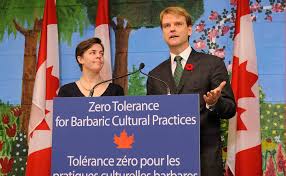 29
L'affaire du niqab aux élections de 2015
30
Conséquences réelles de l’islamophobie
31
Première manifestation du mouvement PEGIDA (Européens patriotes contre l’islamisation de l'Occident), sept. 2015, Toronto
32
Le 19 septembre 2015 à Toronto
33
Une femme enceinte musulmane agressée à Montréal, oct. 2015
34
La mosquée de Cold Lake vandalisée, nov. 2015
35
Attaque contre la mosquée de Peterborough, nov. 2015
36
Une femme musulmane agressée à London, juin 2016
37
La mosquée de Québec vandalisée, été 2016
Des croix gammées ont été peintes à l’aérosol sur les murs de la mosquée et une tête de cochon dans du papier d’emballage a été laissée devant la porte de la mosquée pendant le Ramadan, accompagnée de la note « bon appétit ».
38
Fusillade à Québec, janv. 2017
39
Manifestation à la mosquée de Toronto, février 2017
40
Rapport sur les crimes haineux, 2013
Selon le rapport de 2013 sur les crimes haineux, le nombre de crimes motivés par la haine déclarés par la police au Canada a diminué de 17 % de 2013 à 2012, passant de 1414 à 1167.
41
Crimes haineux
Selon les données les plus récentes de Statistique Canada, 159 crimes haineux contre des musulmans ont été déclarés par la police en 2015. Le nombre de crimes haineux à l’endroit des musulmans a plus que triplé entre 2012 et 2015, même si l’incidence globale de ce genre de crime a diminué. Parmi les groupes ciblés par la haine, les musulmans comptaient le pourcentage le plus élevé de femmes chez les victimes (53 %).
42
Statistiques
Bien que le nombre total d’incidents de crimes haineux à motivation religieuse signalé en 2013 ait chuté de 22 %, la population musulmane était le seul groupe à connaître une augmentation de ces crimes à son endroit, ce nombre étant passé de 45 à 65.
43
Statistiques
Les musulmans canadiens ont été le seul groupe religieux à connaître une augmentation des crimes haineux en 2013 selon les nouvelles données de Statistique Canada, et les dirigeants de ces communautés ont déclaré que la situation n’a fait qu’empirer en 2014 à cause de la montée de l'État islamique et d’une rhétorique politique « toxique ».
44
Statistiques
En trois ans seulement, le nombre de crimes haineux déclarés par la police contre des musulmans au Canada a plus que doublé, passant de 45 en 2012 à 99 en 2014, selon Statistique Canada.
45
Incidents dans les universités canadiennes
En 2016, des affiches ont été vandalisées au Collège Durham et à l’Institut universitaire de technologie de l’Ontario.  
À l’automne 2016, des dépliants anti-musulmans ont été distribués à l’Université McGill et à l’Université de Calgary. 
Certaines personnes ont été victimes d’incidents moins publicisés, mais tout de même inquiétants. Les affiches électorales d’un candidat aux élections étudiantes à l’Université d’Ottawa ont été couvertes d’insultes anti-musulmanes. 
En janvier 2017, une jeune femme s’est fait dire d’enlever son hijab à l’Université Simon Fraser.
46
Un Coran a été détruit lors d’une réunion du Conseil scolaire de district de Peel, mars 2017
47
Un imam de Peel a reçu une menace de mort à la suite d’une demande d’accommodement religieux dans les écoles, août 2017
48
Réaction contre la motion M-103
La députée de Mississauga (Ontario), Iqra Khalid, a déclaré à la Chambre des communes qu’elle avait reçu plus de 50 000 courriels en réaction à l’adoption de la motion M-103, dont bon nombre contenaient des propos discriminatoires manifestes ou des menaces directes.
49
Politiquement : Motion M-103 présentée par Iqra Khalid
50
Extraits des « courriels haineux »
« Tuez-la qu’on en finisse. Je crois qu’elle est là pour nous tuer. Elle est malade, déportez-la. »
« Nous allons brûler vos mosquées, espèce de tête voilée. »
« Pourquoi l’a-t-on laissée entrer au Canada? Qu'on la renvoie chez elle! »
« Pourquoi ne quittez-vous pas mon pays? Vous êtes dégoûtante, et la majorité des Canadiens ne veut certainement pas de vous ici. »
51
Insidieuse charia
52
Le piège de la charia
[Speaker Notes: L'islamophobie : remède ou piège]
53
Pour la liberté d’expression, contre la charia
www.youtube.com/watch?time_continue=63&v=b6BYHsebbPk
54
Comment combattre l’islamophobie?
55
Contestations judiciaires et poursuites pour crimes haineux
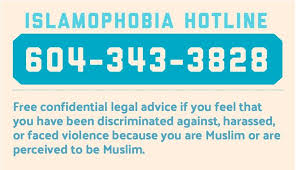 Ligne d'aide aux victimes d'islamophobie
Conseils juridiques confidentiels gratuits si vous estimez avoir été victime de discrimination, de harcèlement ou de violence parce que vous êtes de confession musulmane ou soupçonné de l'être.
56
Éducation et solidarité
57
Se réapproprier le discours
58
À vous...